Читательский дневник как прием работы по формированию читательской грамотности
Богучарская Евгения Владимировна
 учитель русского языка и литературы
 МБОУ СШ № 27, г. Красноярск
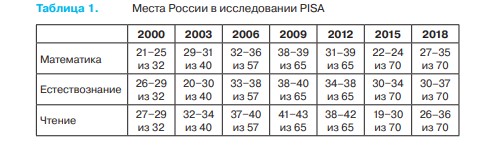 Почему?
Дом
Школа
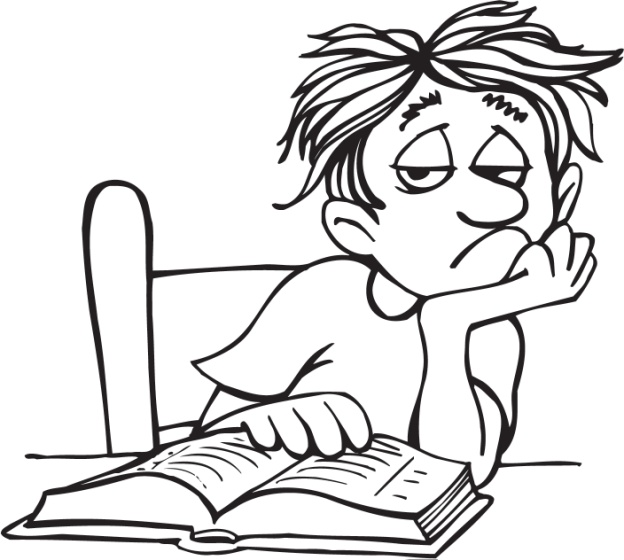 Что делать?
Давать интересные тексты
Заставить / мотивировать больше читать
Читательский дневник
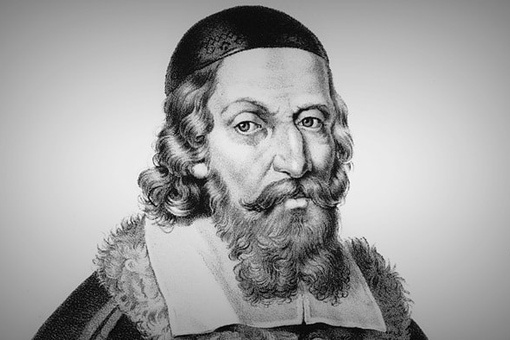 Ян Амос Коменский
«пользоваться дневниками, то есть книжками, куда ты постоянно будешь записывать все прекрасное из прочитанного... Просматривая дневник, ты будешь с удовольствие видеть, насколько продвинулся за каждый день»
Новый формат + система
Принцип № 1. Принуждение
Принуждение?
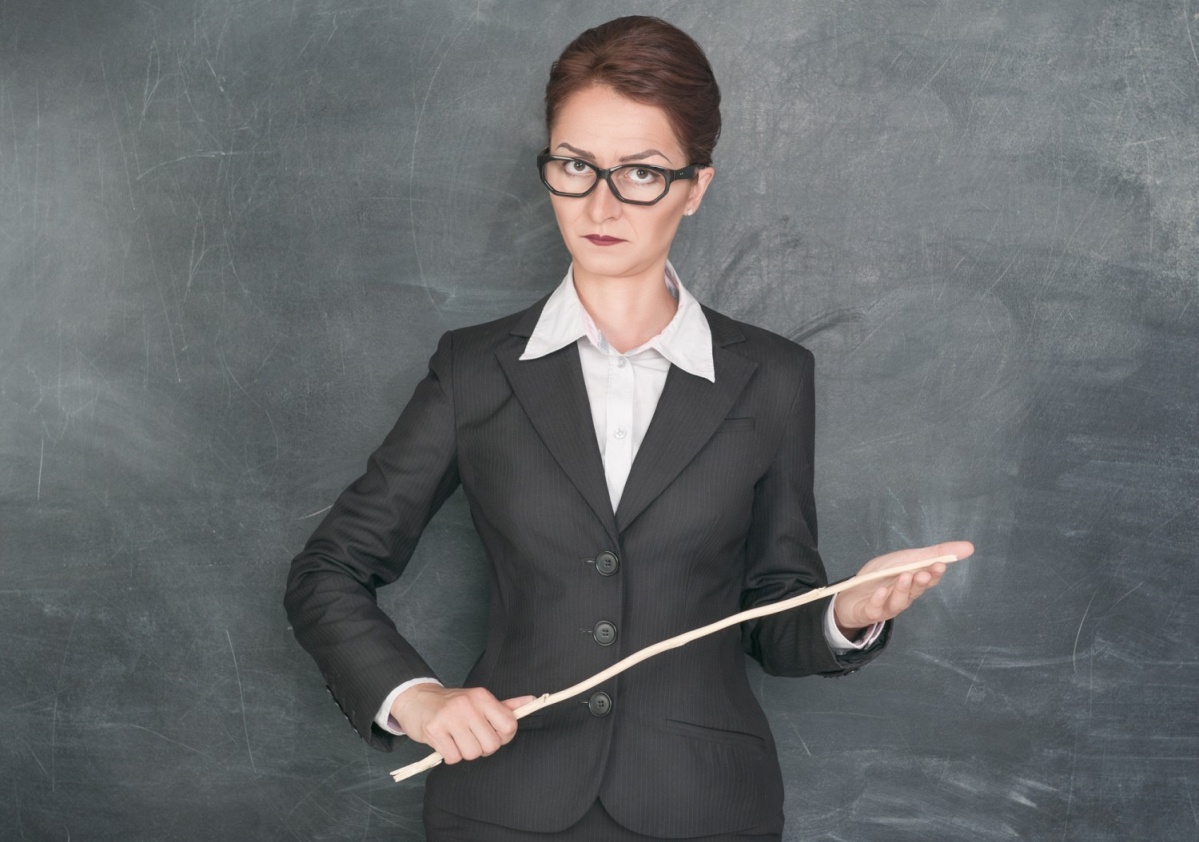 Родители?
ФГОС?
Адский труд?
Сопротивление?
Пока ты делаешь что-либо под влиянием настроения — ты уязвим. Вещи надо делать просто потому, что надо. НА-ДО — это два слога надёжности. Если бы солнце светило по настроению, все мы давно были бы на кладбище.
Дмитрий Емец
Принцип № 2. Читательский дневник читательская конференция
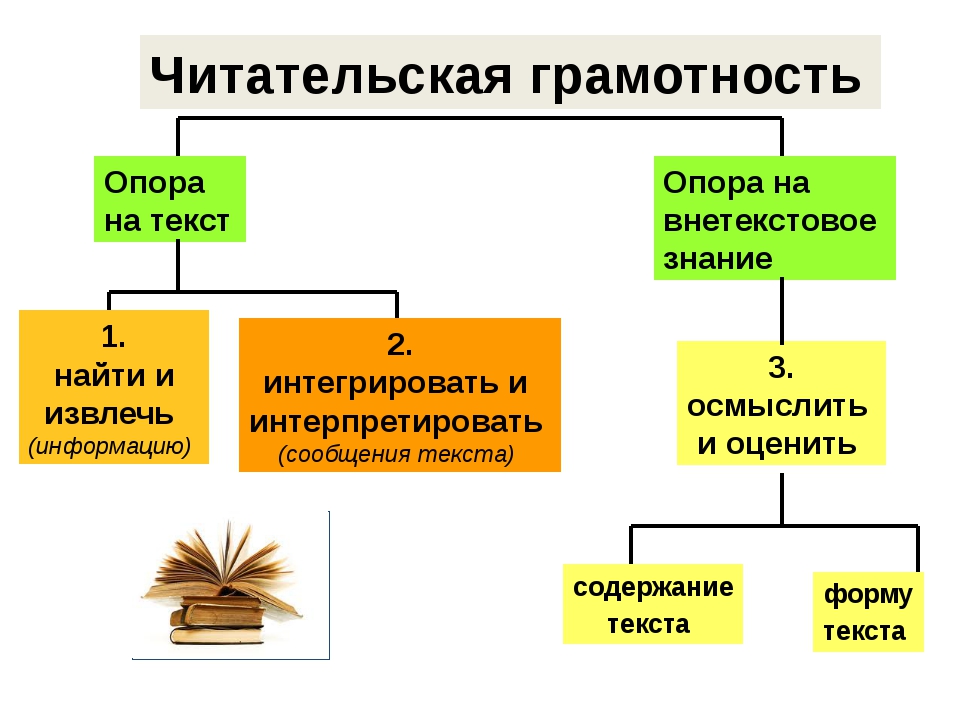 Варианты заданий
Сочинить аннотацию книги
Нарисовать рекламный плакат
Ответить, похож ли ты на главного героя книги
Привести 5 аргументов, почему эту книгу стоит прочитать
Провести аналогии с другими прочитанными книгами
 Найти 3 значимых и интересных цитаты
 Определить, чему учит эта книга
 Составить вопросы по прочитанному и т.д.
Принцип № 3. Поэтапность
5 – 6 классы – свобода выбора
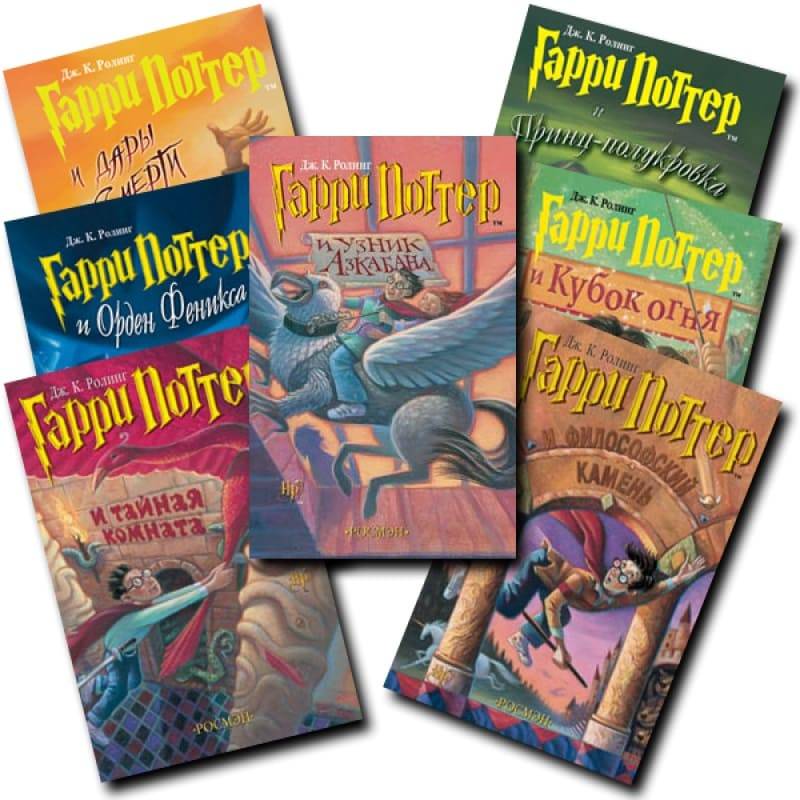 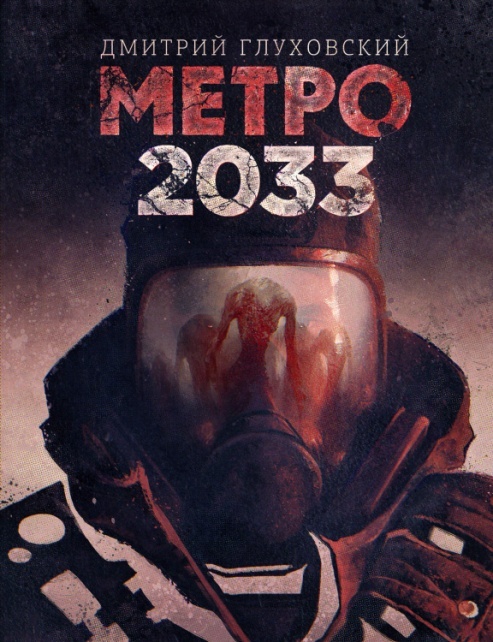 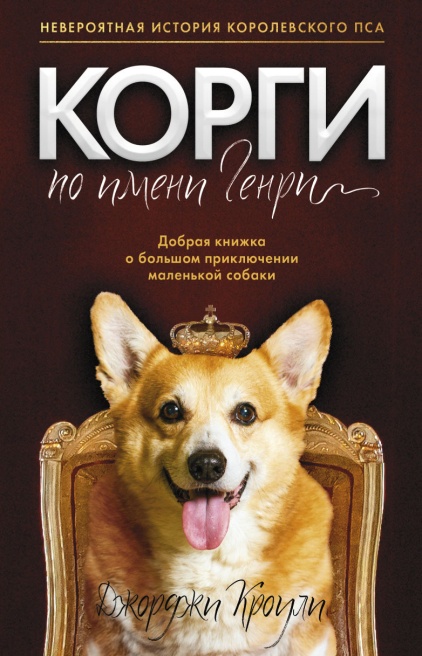 7 класс – усложнение формата
Работа на результат, а не на время
ИЛИ
Усложнение формата дневника
ИЛИ
Определенный список книг
Примерный список книг
А. Гавальда «35 кило надежды»
Д. Сабитова «Где нет зимы»
Н. Дашевская «Я не тормоз»
 С. Пеннипакет «Пакс»
Л. Кристенсен «Герман»
 А. Жвалевский, Е. Пастернак «Время всегда хорошее», «Гимназия № 13»
 Е. Мурашова «Класс коррекции»
Э. Веркин «Облачный полк»
Количество перерастает в качество
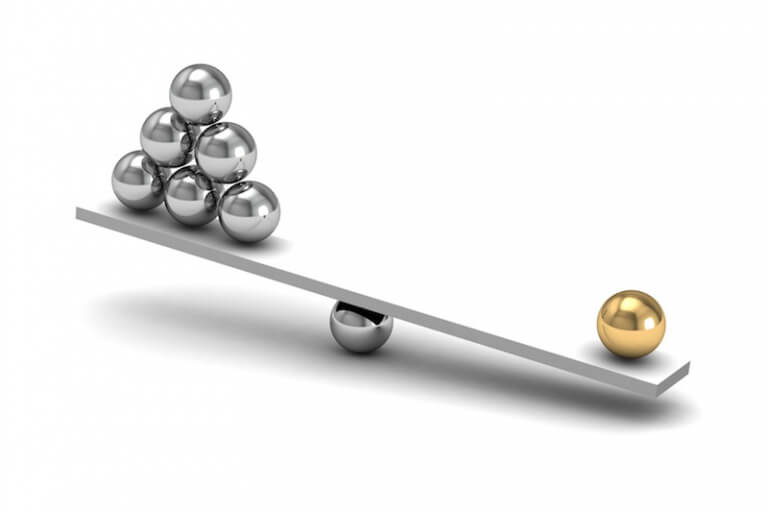 Спасибо за внимание!
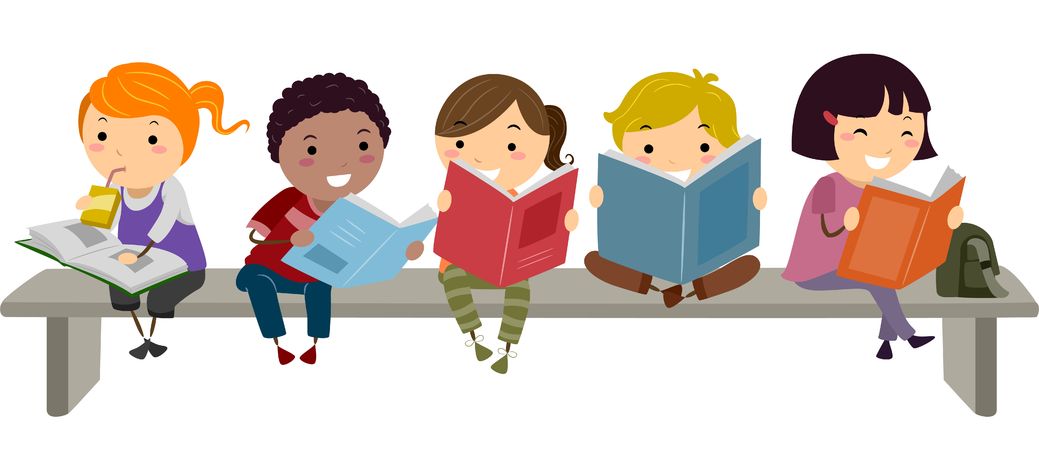